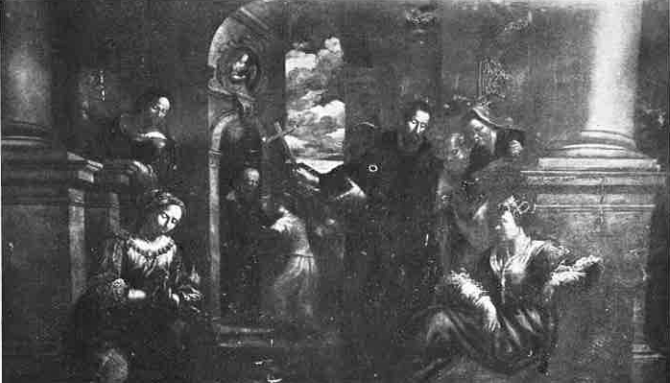 Roncalli visita a Somasca la stanza in cui morì San Girolamo
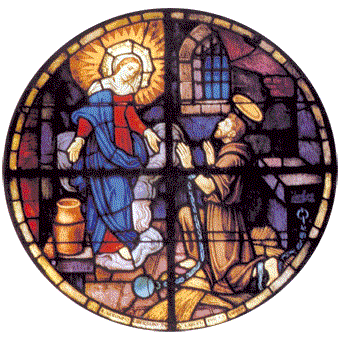 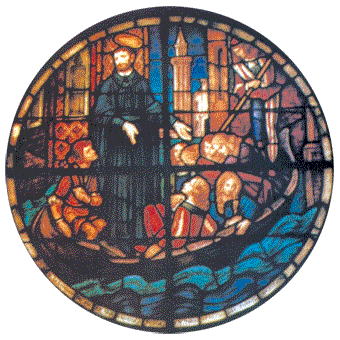 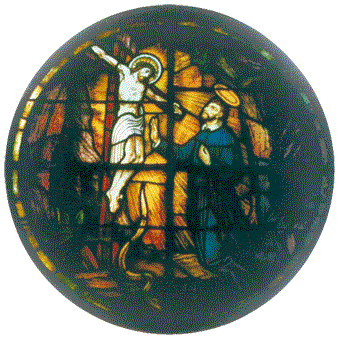 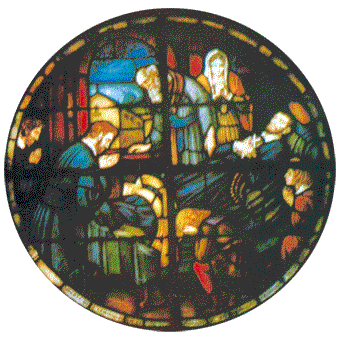 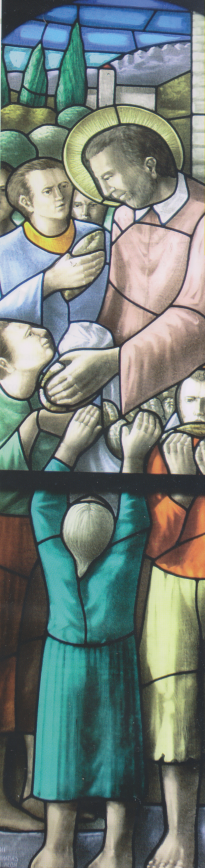